NY VRI: KIRSTEN OG TORHILD
Kan du bli norsk nok!     VRÆL!!
Har du tilgang til dine digitale ferdigheter?
Kompetansemål
KOLBS LÆRINGSSIRKEL 1984
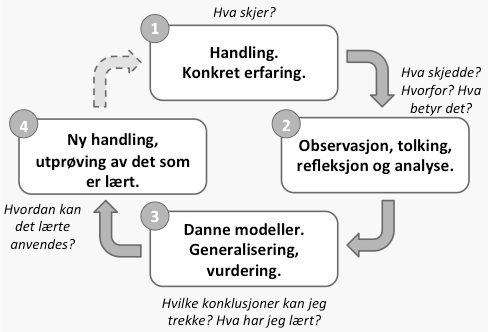 MiMinddigitalt tankekart
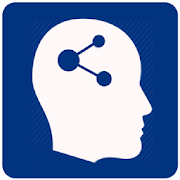 Enkel tilgang, alltid tilgjengelig på mobil.
Interaktivt og dynamisk.
Tankebobler kan linke til ressurser som youtube.com e.l.
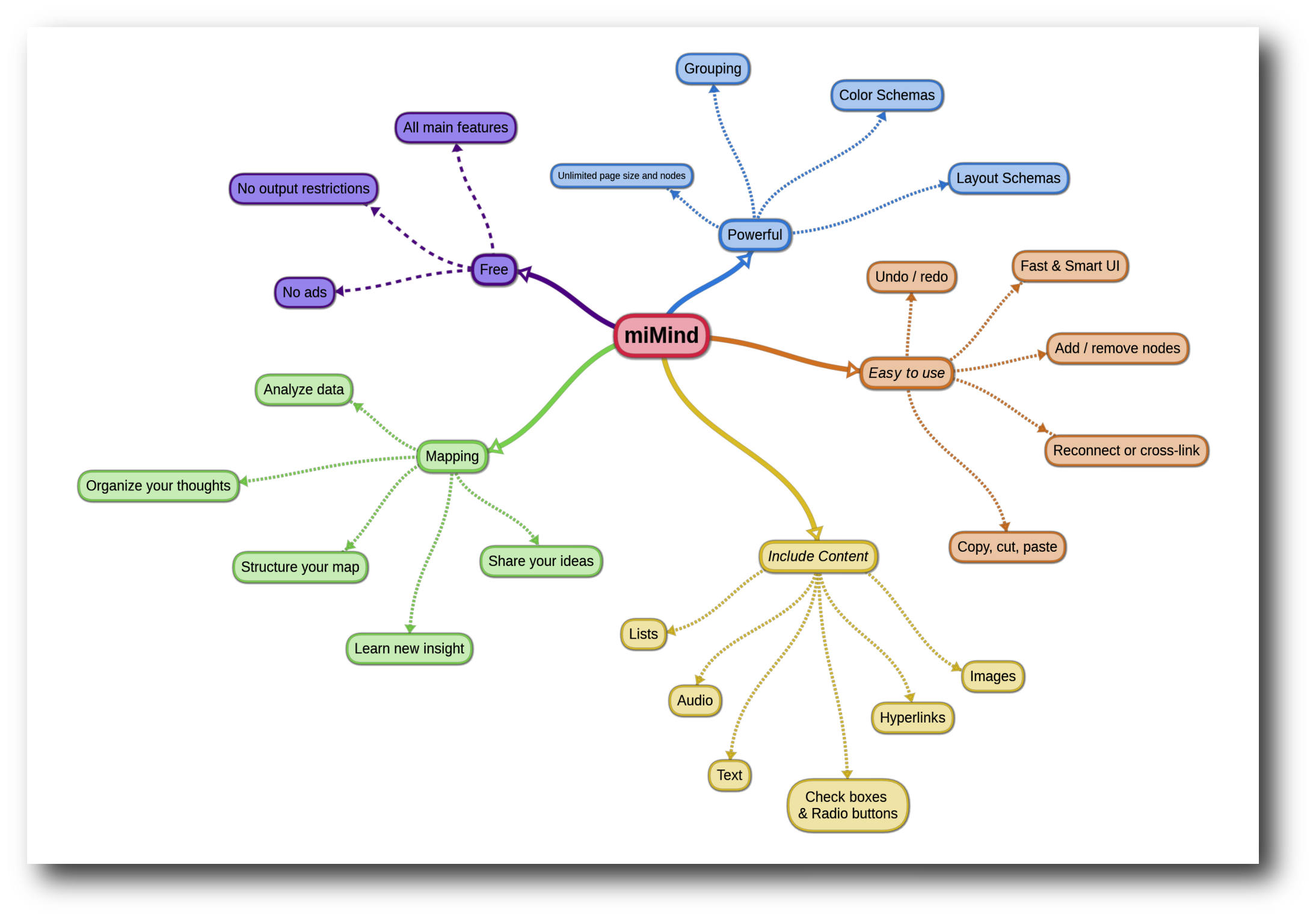 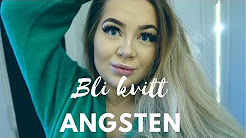 LÆR FRA DE BESTE HVOR SOM HELST OG NÅR SOM HELST
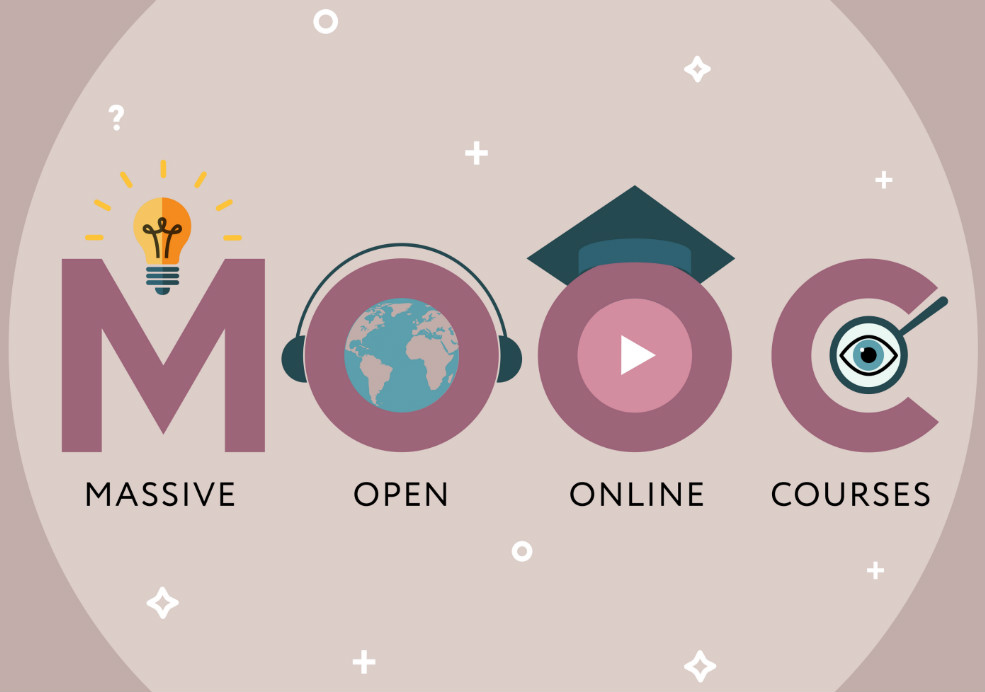 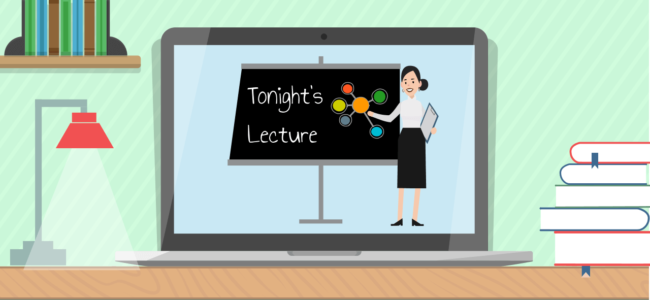 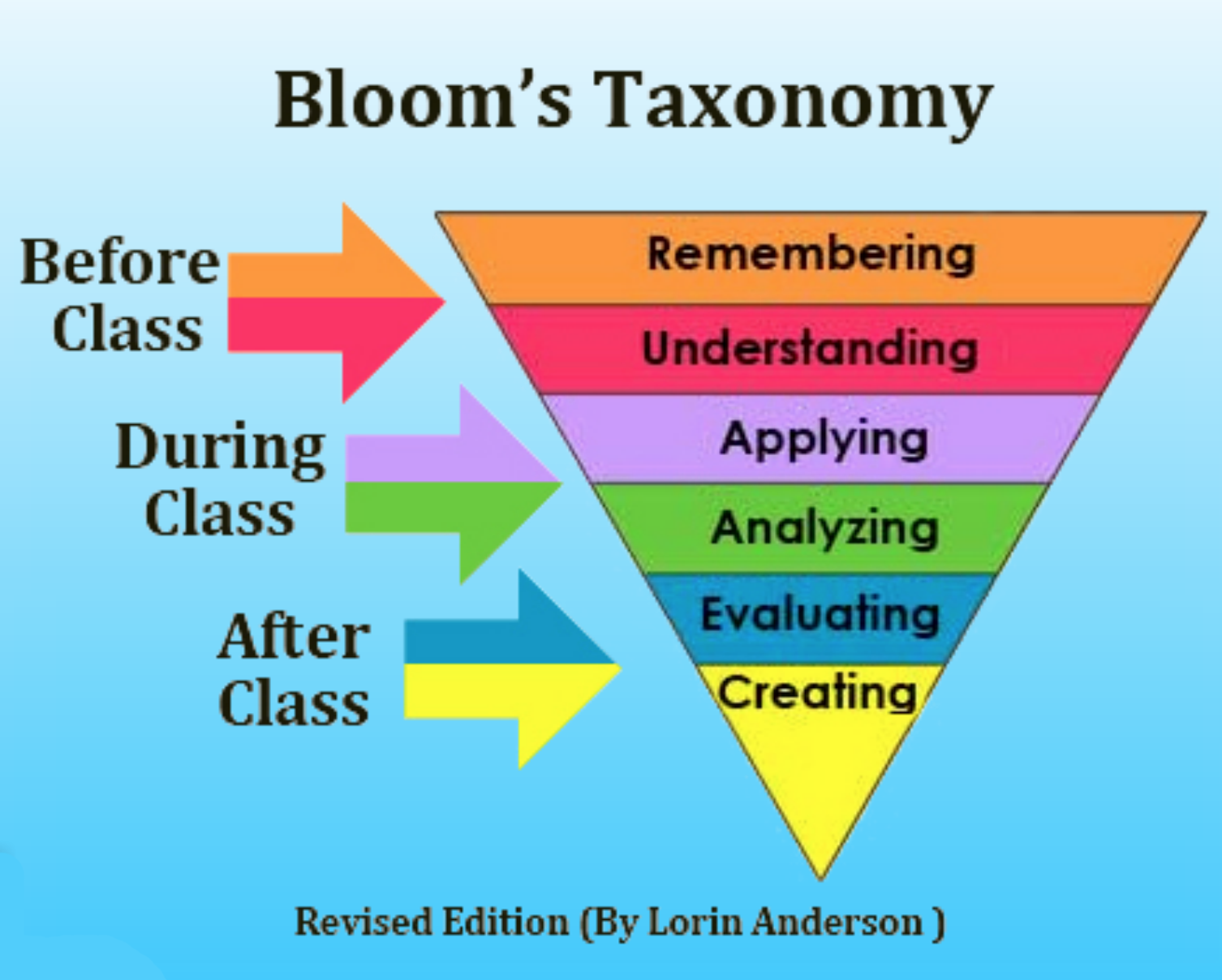 MOOC - GRATIS NETTKURS FOR Å LÆRE NORSK
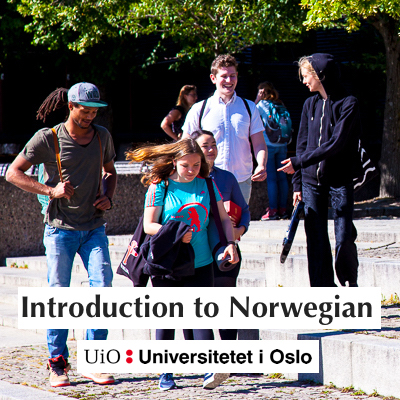 VERDENS STØRSTE PLATTFORM FOR LÆRING PÅ NETT
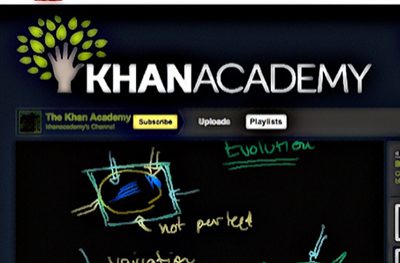 KARENSE NORSKLÆRER